Problematika zateplování a stavebních úprav historicky hodnotných staveb
Vypracoval: Tomáš Malec, 9794
Vedoucí práce: Ing. arch. Filip Landa
Oponent práce: Ing. et Ing. Petra Nováková
Osnova prezentace
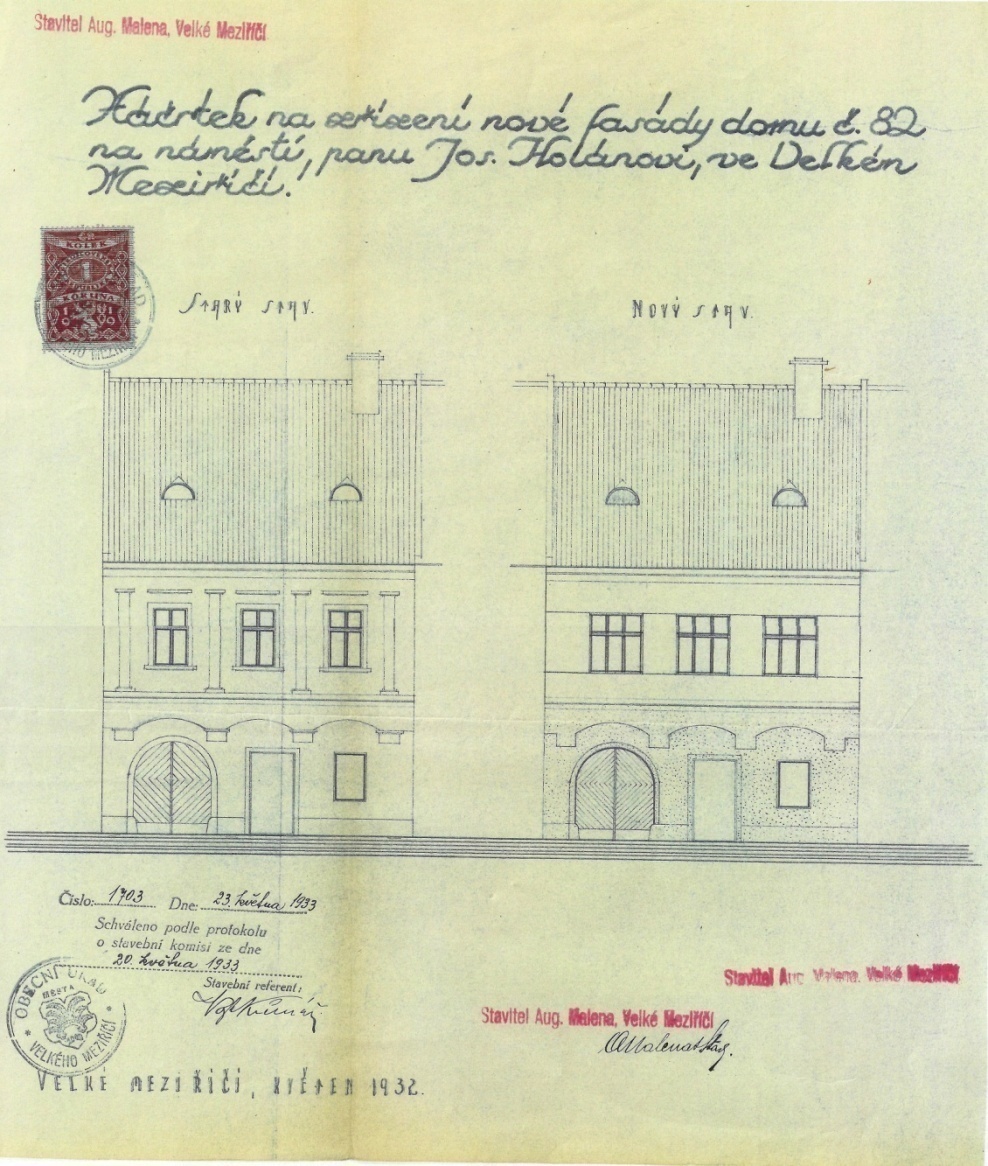 - cíl práce
- motivace a důvody k řešení dané problematiky
- výzkumné otázky
- použité metody
- dosažené výsledky
- závěr
Cíl bakalářské práce
- seznámit s principy památkové péče v České republice
- možnosti zateplení kulturních památek
- spočítat tepelně-energetickou náročnost kulturní památky
- spočítat ekonomickou návratnost rekonstrukce
Motivace a důvody k řešení daného problému
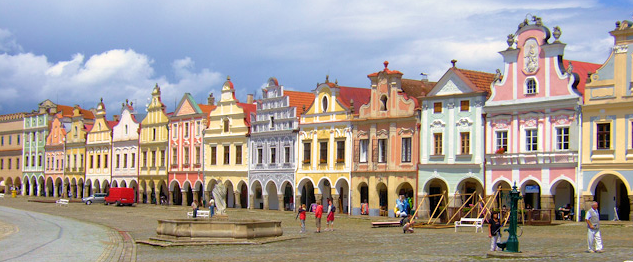 - Zachování historicky hodnotných památek
 

- Šetření energií

- Efektivita rekonstrukcí
 úspora energií zateplením x „šedá“ energie
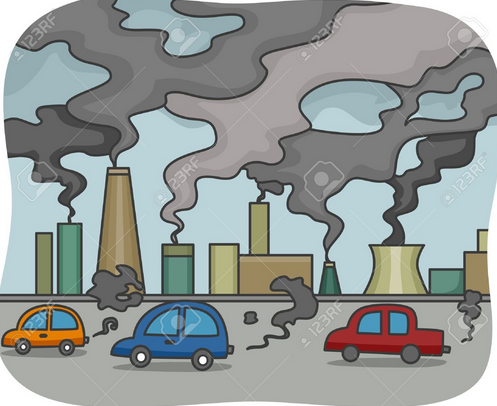 Použité metody, podklady
- Vizuální – stav konstrukcí

- Konzultace s majitelem objektu

- Podklady z radnice ve Velkém Meziříčí

- Výpočetní programy – Teplo 2010, Energie 2010
Dosažené výsledky
- tepelné posouzení daných konstrukcí
 
- výpočet energetické náročnosti podlaží kulturní památky

- výpočet finanční náročnosti položek požadovaných investorem

- výpočet ekonomické návratnosti
Energetická náročnost
Závěr
-Toto téma mě zaujalo nejen svojí aktuálností, ale i širokou škálou různorodých pohledů a názorů na památkovou péči kulturních památek a jejich rekonstrukcí.
 
-Hlavním důvodem zateplování je úspora energií. Avšak vložená ,tzv. „šedá“, energie do výroby materiálů, dopravy a zpracování na stavbě mnohdy může překročit úspory spojené s nižšími náklady na vytápění.

-Po přiblížení tématu jsem pochopil, že snaha zachovat památky souvisí především s jejich využíváním.
Odpovědi na otázky vedoucího
V čem spočívá analytická a syntetická metoda památkové péče?


Popište zákonný postup a proces jednání při povolování změn na kulturních památkách.
Odpovědi na otázky oponenta
Zahrnul jste do rozpočtu vynaložené investice na rekonstrukci práci, přesun hmot a podobně?

Jakým způsobem uvažujete větrání objektu? Po výměně oken a rekonstrukci objektu nemůžeme spoléhat na větrání infiltrací, netěsnostmi konstrukcí. Pokud v rámci rekonstrukce zateplíte obálku budovy tepelnou izolací umístěnou v interiéru, vyměníte výplně otvorů a nenavrhnete optimální řešení větrání, nemohou se v objektu tvořit zdraví škodlivé plísně?

Uvažujete ve výpočtech součinitele prostupu tepla vliv tepelných mostů? Korekci součinitele prostupu tepla dU máte 0 W/m2K, proč?
Děkuji za pozornost